Place value: Value of 3
Intelligent Practice
Silent 
Teacher
Narration
Your Turn
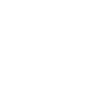 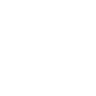 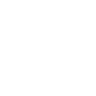 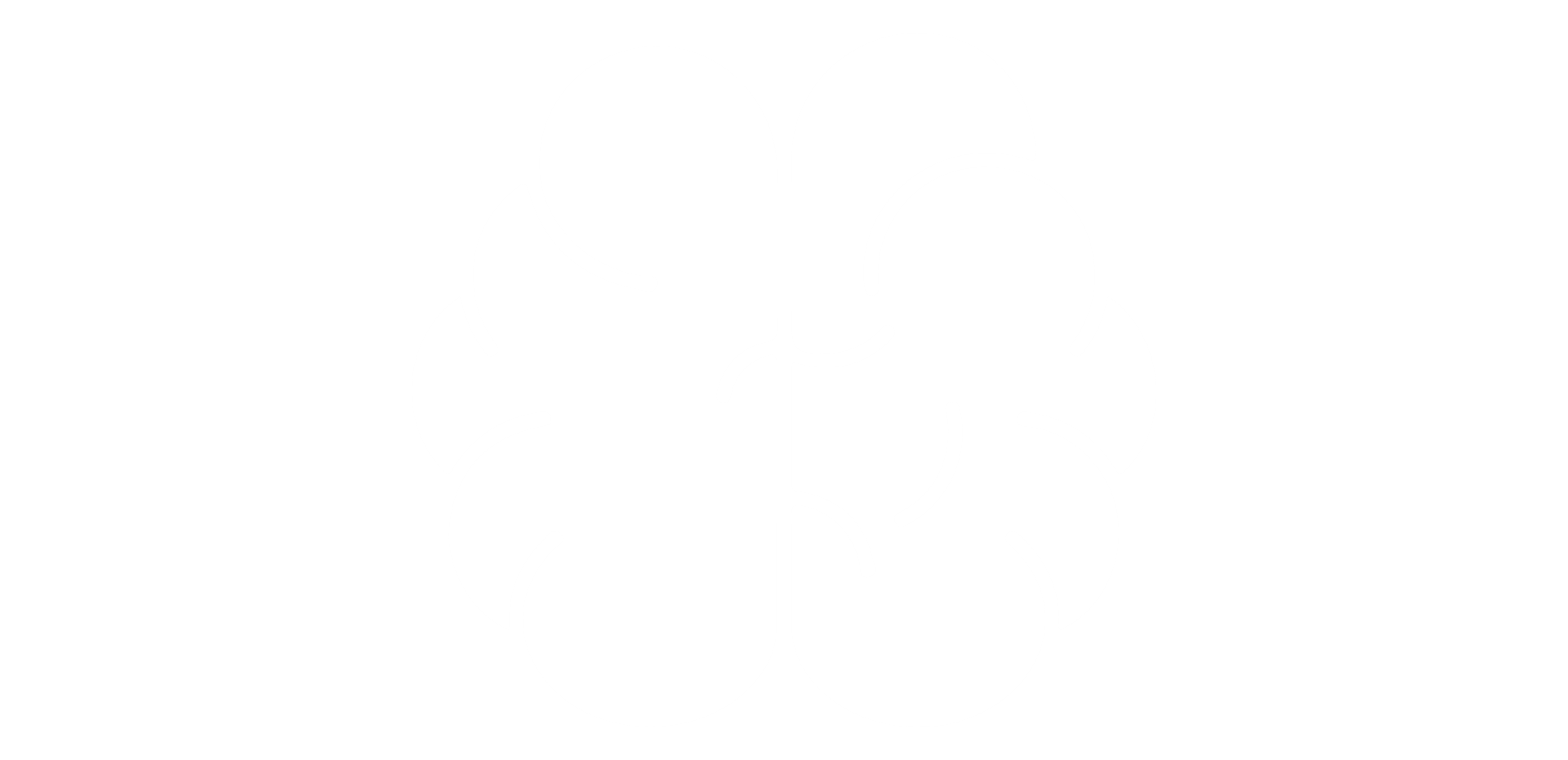 Example
For more videos visit mrbartonmaths.com/videos
Worked Example
Your Turn
@mrbartonmaths
Value of 3 =
Value of 3 =
Value of 3 =
Value of 3 =
Value of 3 =
Value of 3 =
Value of 3 =
Value of 3 =
Value of 3 =
Value of 3 =
Value of 3 =
Value of 3 =
Value of 3 =
Value of 3 =
Value of 3 =
Value of 3 =
Value of 3 =
Value of 3 =
@mrbartonmaths
Value of 3 = 0.003
Value of 3 = 3
Value of 3 = 0.3
Value of 3 = 300
Value of 3 = 0.03
Value of 3 = 300
Value of 3 = 0.03
Value of 3 = 300
Value of 3 = 0.003
Value of 3 = 30
Value of 3 = 0.0003
Value of 3 = 3000
Value of 3 = 0.0003
Value of 3 = 30 000
Value of 3 = 0.00003
Value of 3 = 3000
Value of 3 = 0.000003
Value of 3 = 3
@mrbartonmaths